http://youtube.com/watch?v=a6wRx6Z3OVk
https://www.youtube.com/watch?v=JJykyF0xB2Y
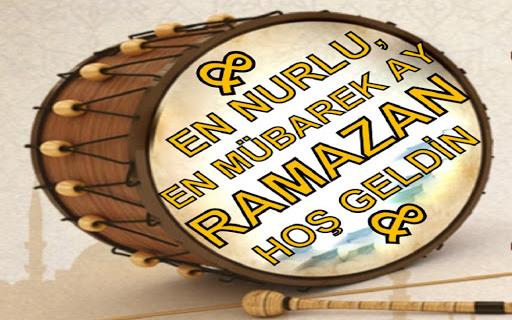 PEYGAMBERİMİZİN HAYATINDA ORUÇ
Peygamberimizin hayatından örneklerle orucun önemini fark eder.
Neler öğreneceğiz?
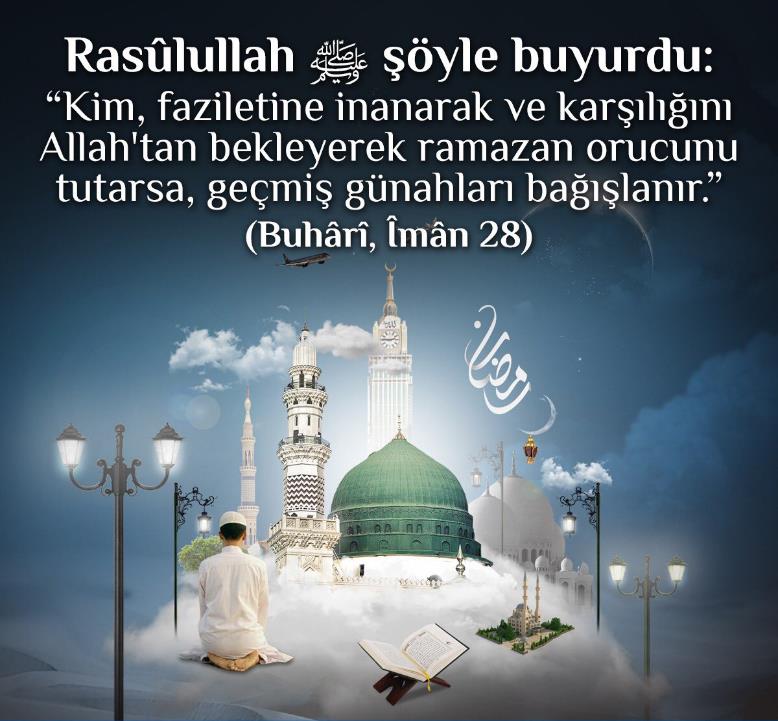 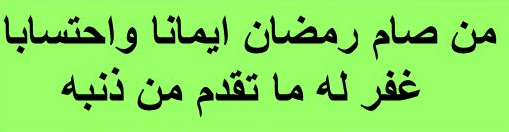 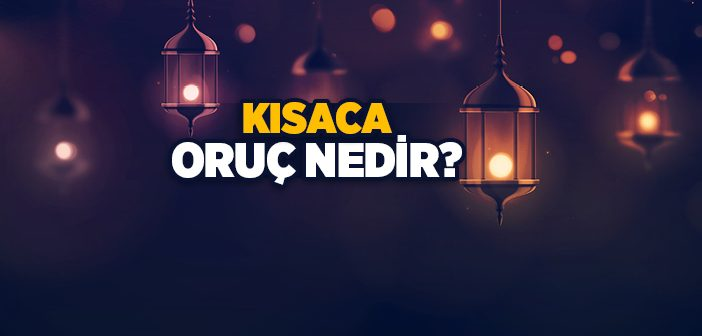 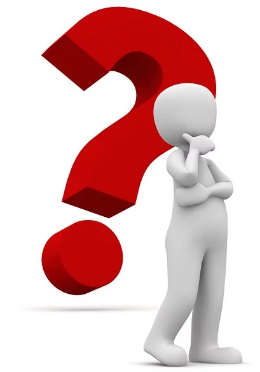 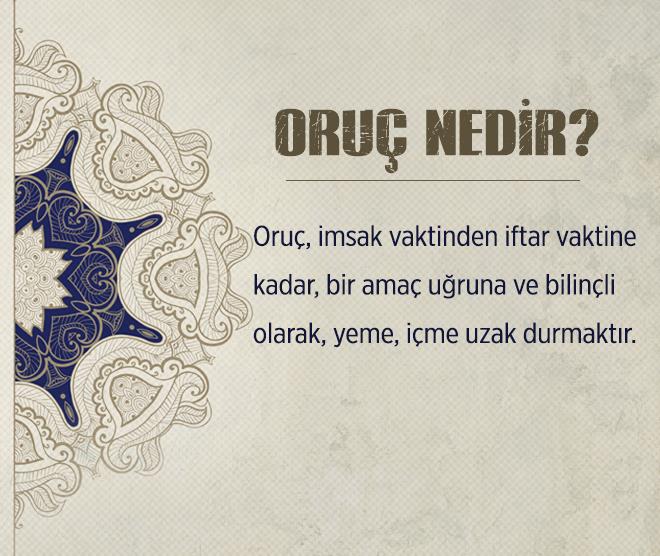 ORUÇ
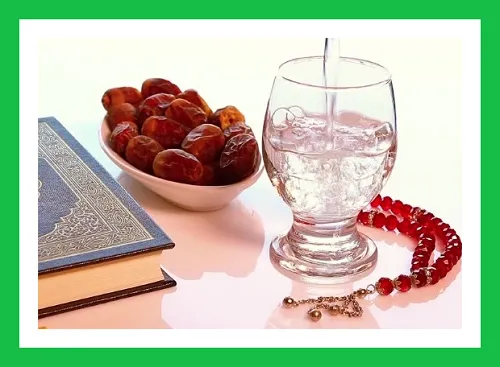 Hicretin 2. yılında farz kılınmıştır. Peygamberimiz (s.a.v.) bu ay boyunca oruç tutar, teravih namazı kılar, çokça Kur’ân okurdu.
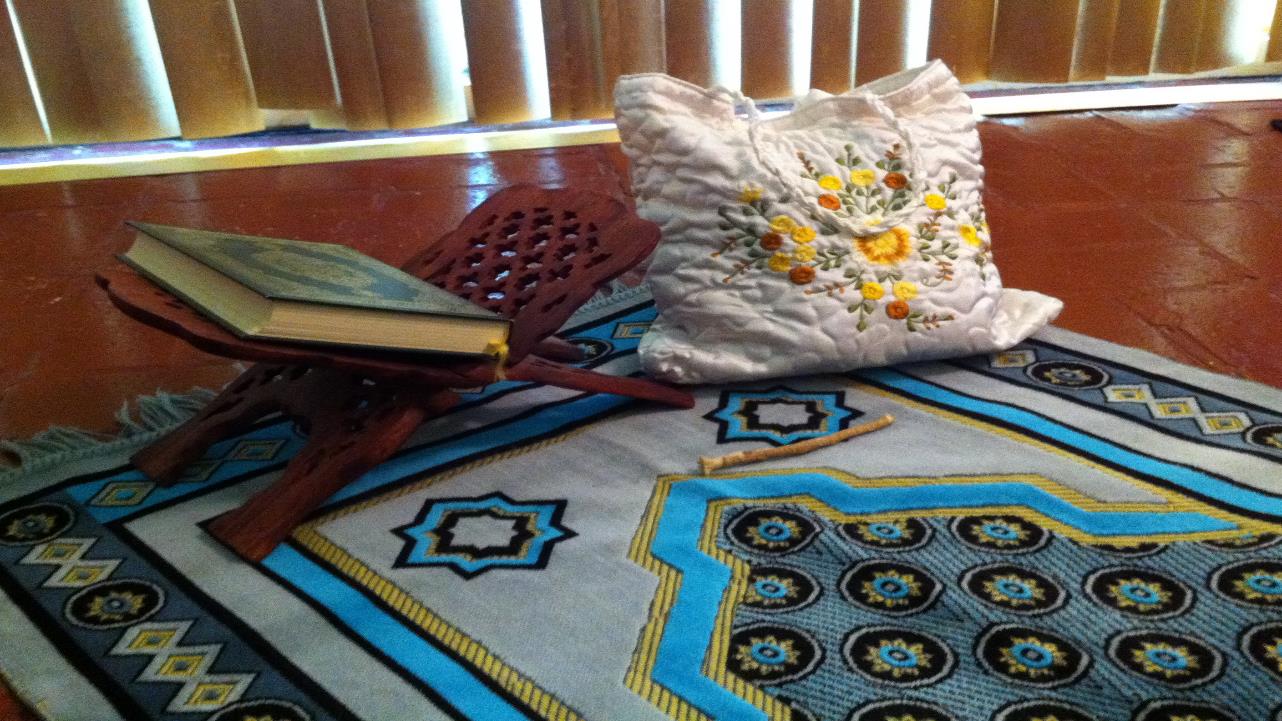 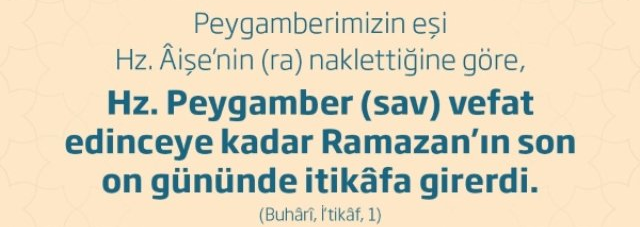 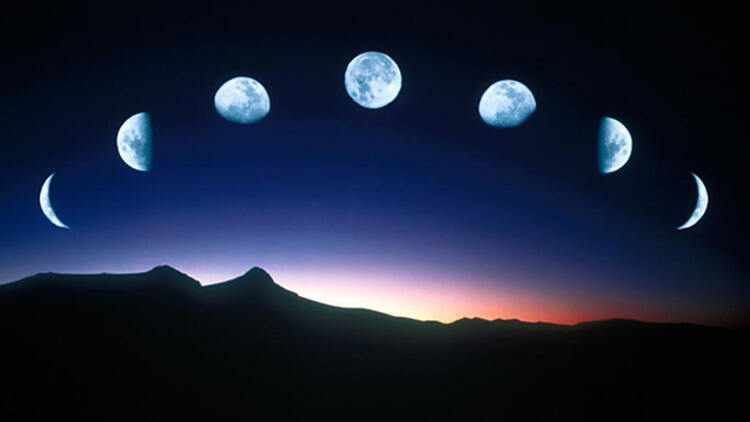 "Receb ve Ramazan ayları arasında şu Şaban ayında insanlar gafildir. Bu öyle bir aydır ki, ameller, Alemlerin Rabbine bu ayda yükseltilir. Ben oruçlu iken amellerimin yükseltilmesini severim."
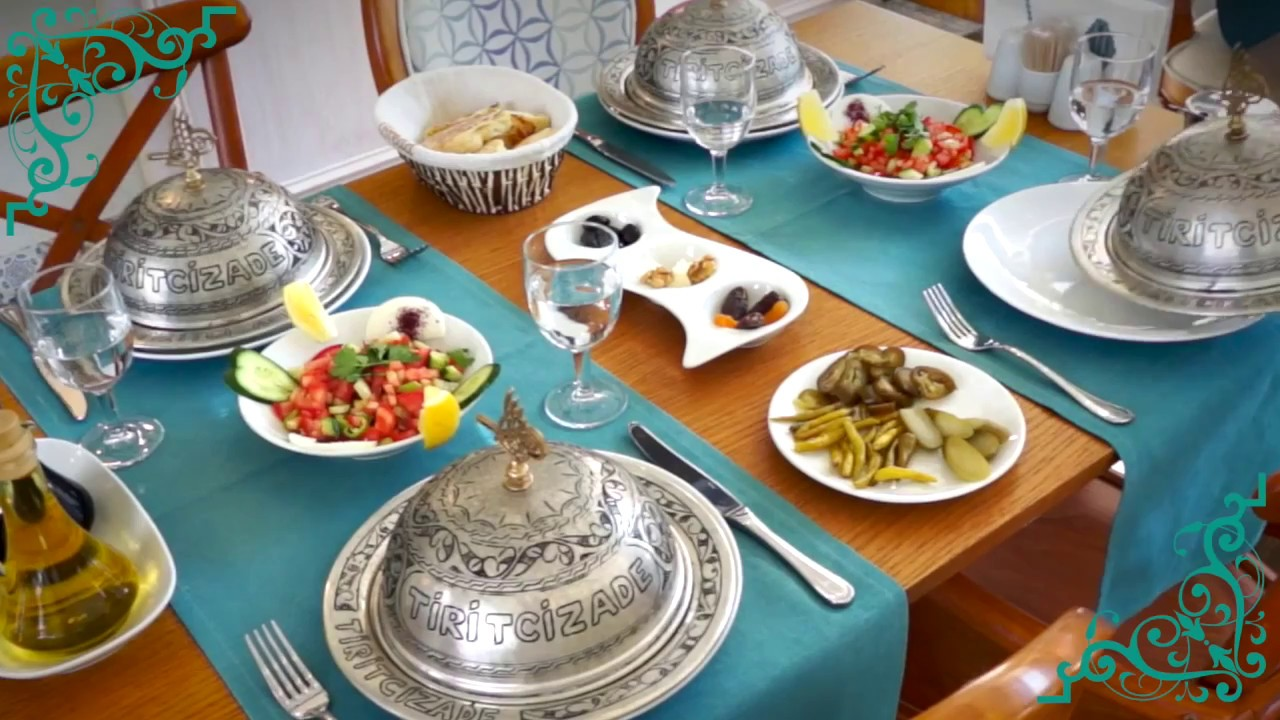 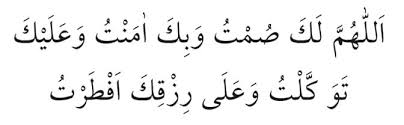 Ey Allahım! Senin için oruç tuttum, sana iman ettim ve sana tevekkül ettim, senin rızkınla orucumu açtım
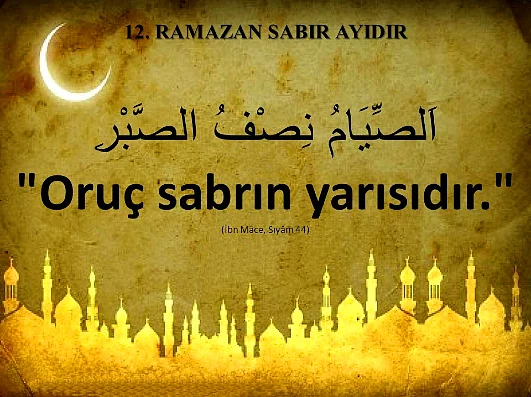 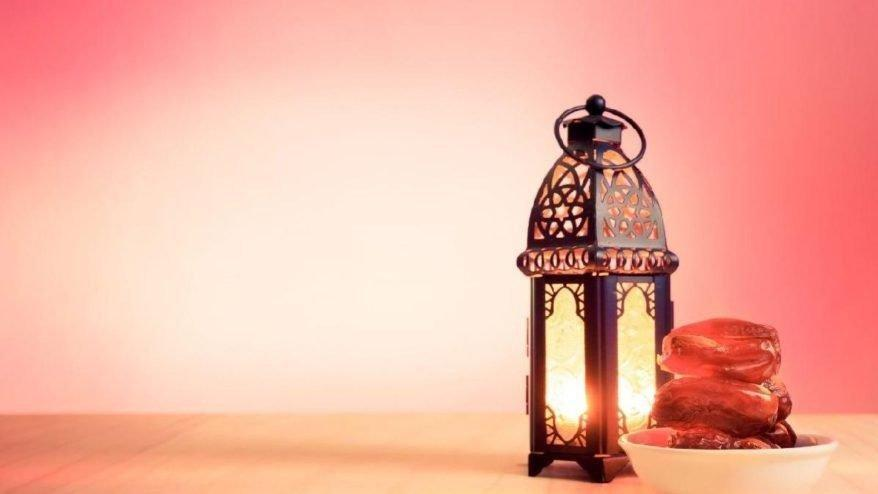 «Kim Allah rızası için bir gün oruç tutarsa, Allah o bir güne karşılık o insanın yüzünü cehennemden yetmiş yıl uzak tutar.»
(Buhari, Teheccüd, 11)
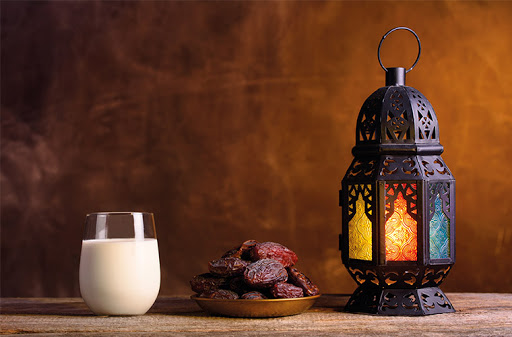 Sevgili Peygamberimiz bize şöyle bildiriyor: Kim yalan söylemeyi ve yalan dolanla iş görmeyi terk etmezse, Allah o kimsenin yemesini, içmesini bırakmasına değer vermez.
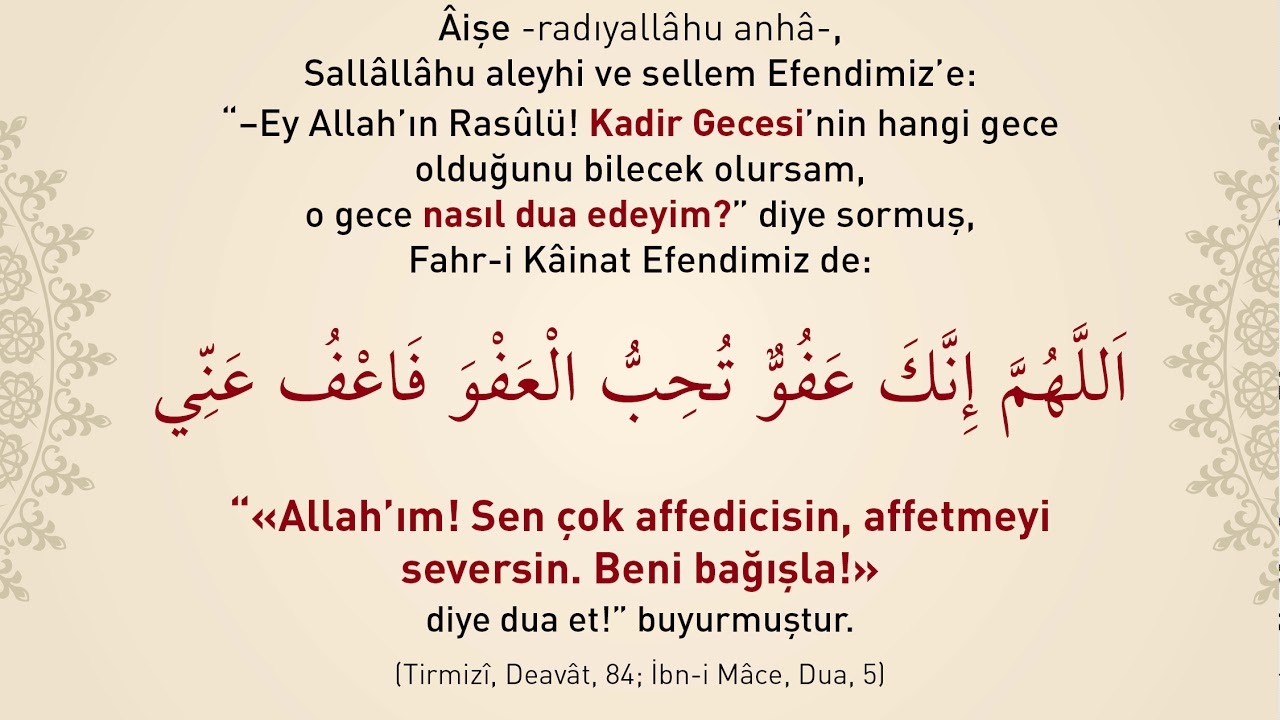 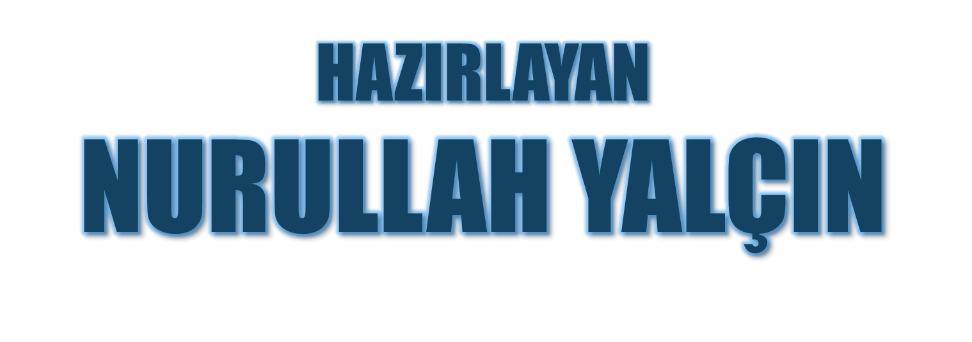 14.02.2019
Tekirdağ/Çerkezköy